Present Simple/Present Continuous
Present Simple
Present Continuous
Мы используем simple для действий, которые происходят обычно, постоянно или по плану.
Мы используем continuous для действия, которое происходит в данный момент и не закончено еще в момент говорения.
Слова-показатели
PRESENT SIMPLE
PRESENT CONTINUOUS
always 
every day
often  
usually 
sometimes 
seldom 
never 
first 
on Fridays…
at the moment 
at this moment 
today 
now 
right now 
Listen! 
Look!
Образование
Present Simple
Present Continuous
утвердительная форма
                 V/V-s,-es

отрицательная форма
       don’t/doesn’t + V

вопросительная форма
Do/Does … V…?
утвердительная форма
          am,is,are + V-ing

отрицательная форма
 am,is,are + not + V-ing

вопросительная форма
 Am,Is,Are … V-ing …?
PRESENT SIMPLE
PRESENT CONTINUOUS
Water boils at 100 degrees celsius.
Обычно вода кипит при 100 градусах
Excuse me, do you speak English? Извините, вы говорите на английском?(вообще)
It doesn't often rain in summer. 
Обычно летом  не идут дожди
The water is boiling. Can you turn it off? 
 Вода кипит в данный момент. Выключи ее.
Listen to those people. What language are they speaking? 
Послушай . На каком языке они говорят?(сейчас)
Let's go out. It isn't raining now. 
Пойдем на улицу. Дождя нет.(сейчас)
Раскройте скобки, употребляя глаголы в Present Continuous или Present Simple.
His father (not to watch) TV at the moment. He (to sleep) because he (to be) tired. 
 Pat (not to cook) dinner at the moment. She (to cook) dinner every Monday.  
 I (not to drink) coffee now. I (to write) an English exercise. 
I (not to drink) coffee in the evening. I (to drink) coffee in the morning.
Раскройте скобки, употребляя глаголы в Present Continuous или Present Simple.
Your friend (to do) his homework now? 
 Your friend (to go) to school in the morning? 
 Look! The baby (to sleep). 
The baby always (to sleep) after dinner. 
 My grandmother (not to work). She is on pension. 
 My father (not to sleep) now. He (to work) in the garden.
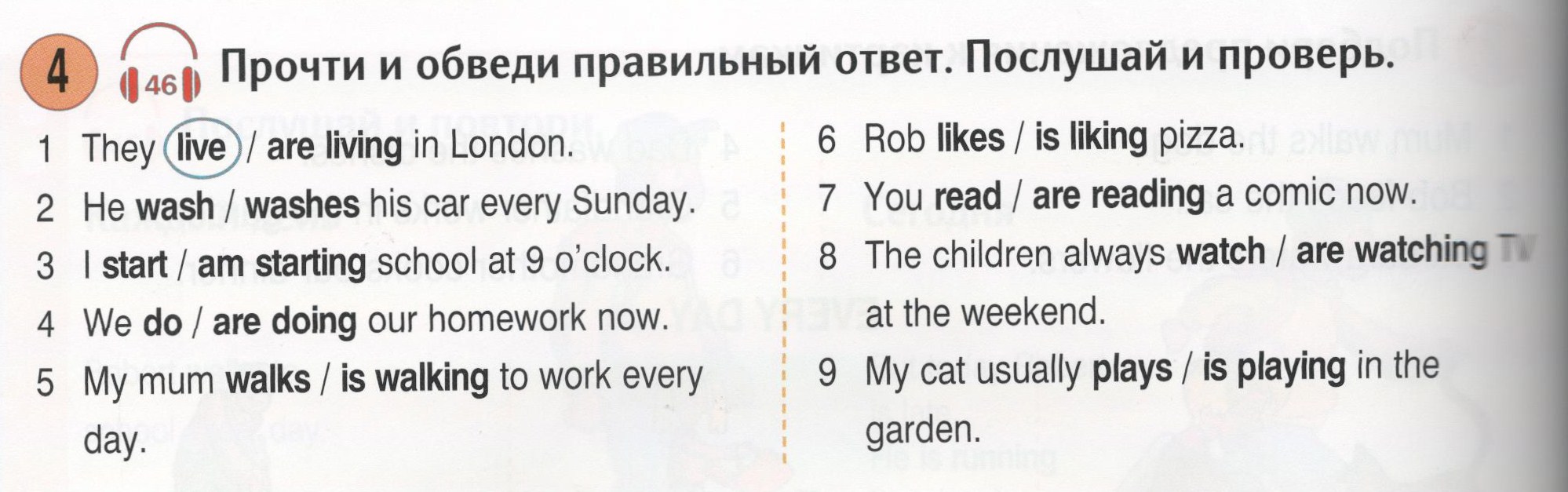 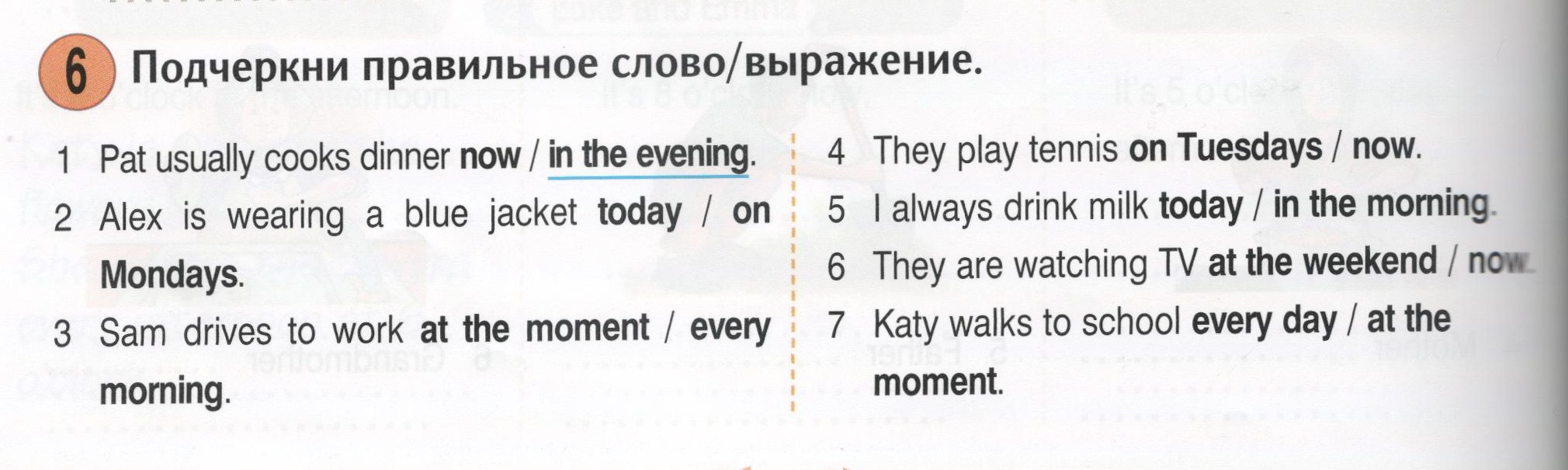 ОТВЕТЫ:
1. His father is not  watching TV at the moment. He is sleeping because he is tired. 2. Pat is not cooking dinner at the moment. She cooks dinner every Monday.  3.  I am not drinking coffee now. I am writing an English exercise. 4. I don’t drink coffee in the evening. I drink coffee in the morning.
ОТВЕТЫ:
5.  Is your friend doing his homework now? 6.  Does your friend go to school in the morning? 7. Look! The baby is sleeping. 8. The baby always sleeps after dinner. 9.  My grandmother doesn’t work. She is on pension. 10. My father isn’t sleeping now. He is working in the garden.